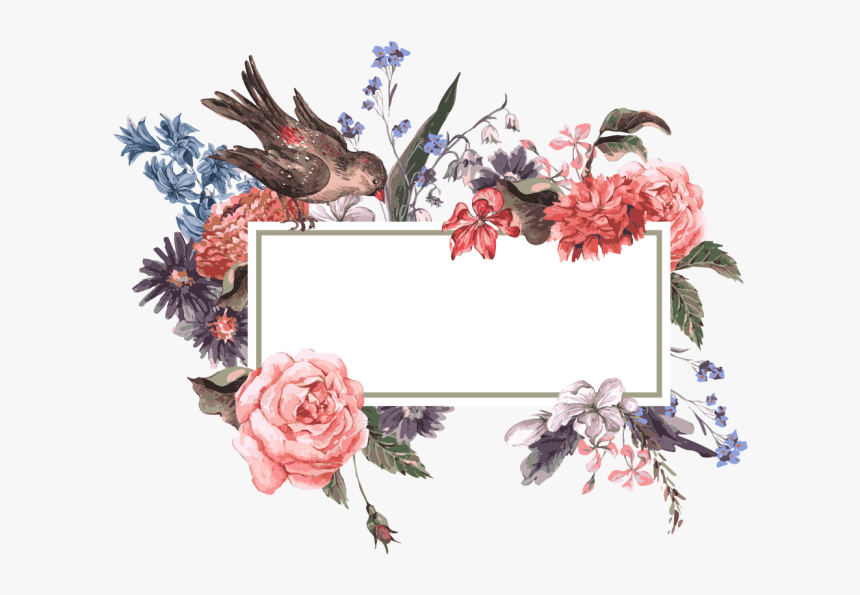 Welcome
Introduction
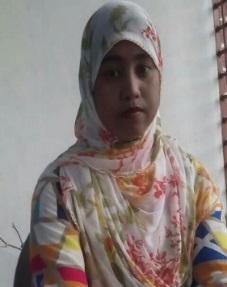 Most.Sharmin Sultana
Assistant Teacher
Porahati Govt. Primary school
Harinakundu,Jhenaidah.
Email:sherminmithu@gmail.com
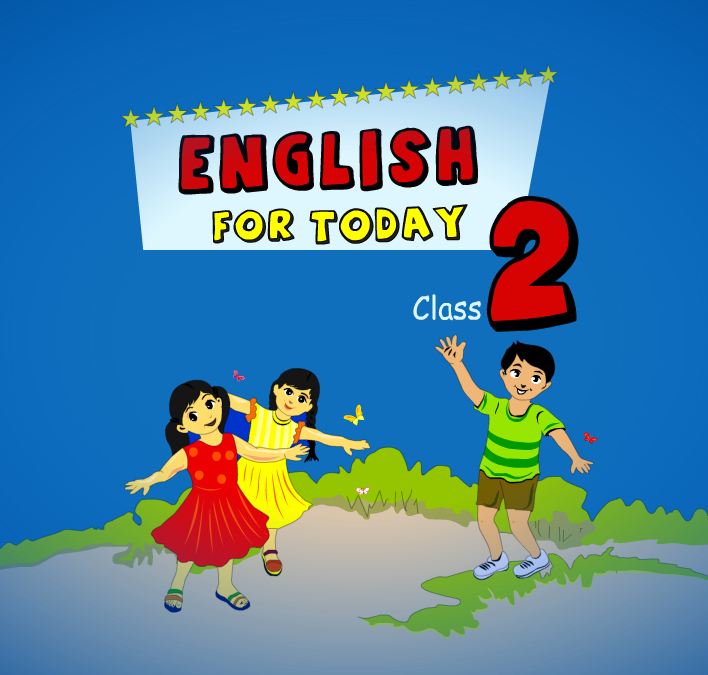 Today’s lesson
Live everyday
Unit: 25
Lessons: 4-6
Page:51
LEARNING OUTCOMES
By end of the lesson students will be able to-------
Listening: 1.1.1 become familiar with English sounds by listening to common 
                          English words.
Speaking: 1.1.1 repeat after the teacher simple words and phrases with proper 
                         sounds and stress.
                 1.1.2 say simple words and phrases with proper sounds and stress.
Reading: 1.4.1 read words and phrases with the help of visual clues  
                       ( about 30 new words)and simple sentences.
Let’s  see some picture
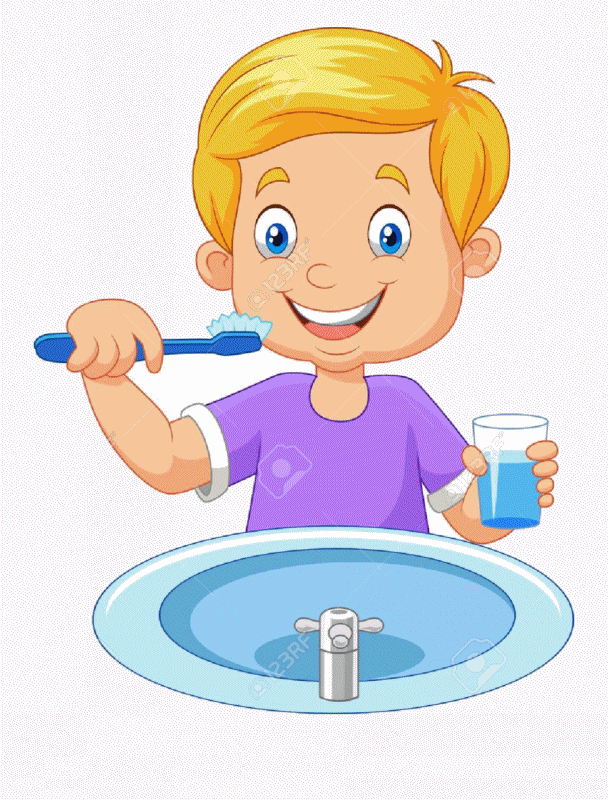 Today’s Lessons
Life everyday
প্রতিদিনের জীবন
Let’s  learn some word and word meaning
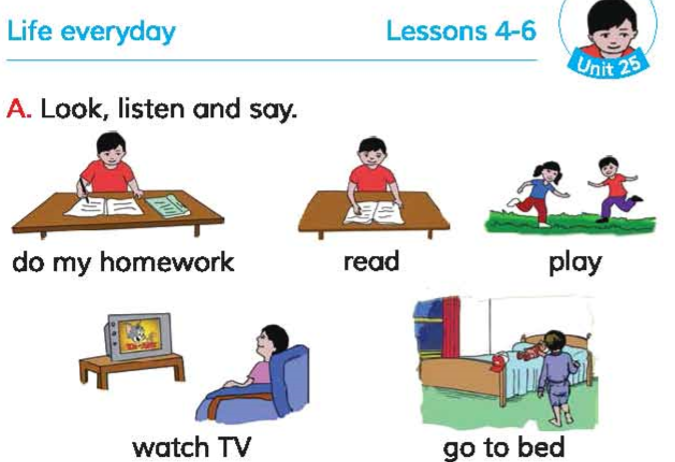 বাড়িতে পাঠ অনুশীলন করা
Homework
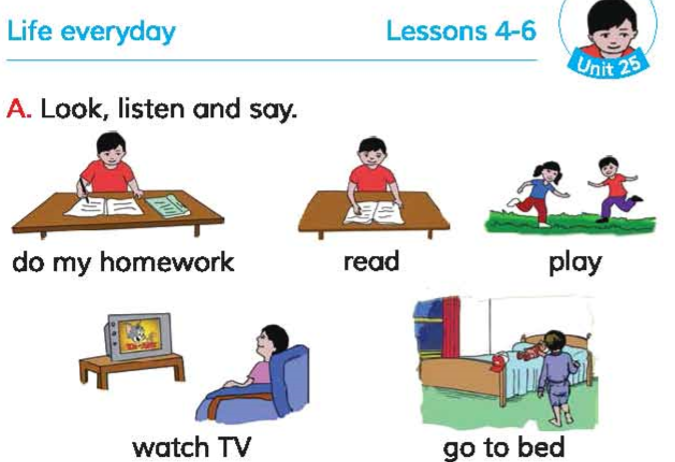 Watch
দেখা
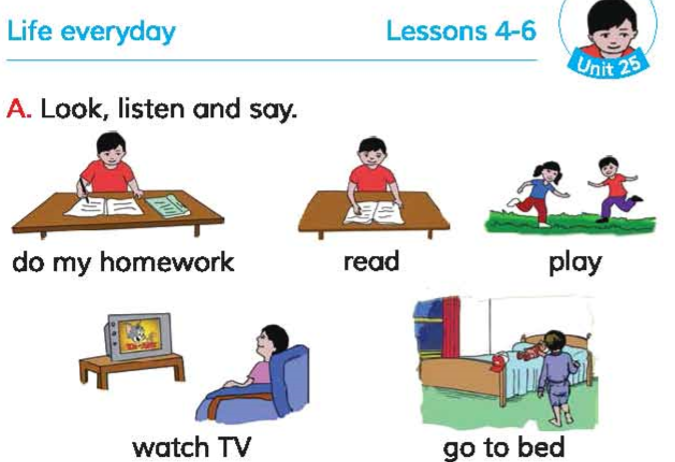 খেলা করা
Play
Let’s us learn some word and word meaning
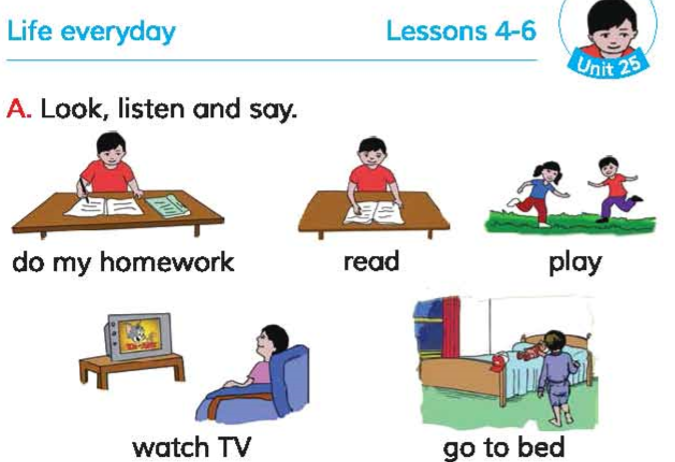 বিছানা
Bed
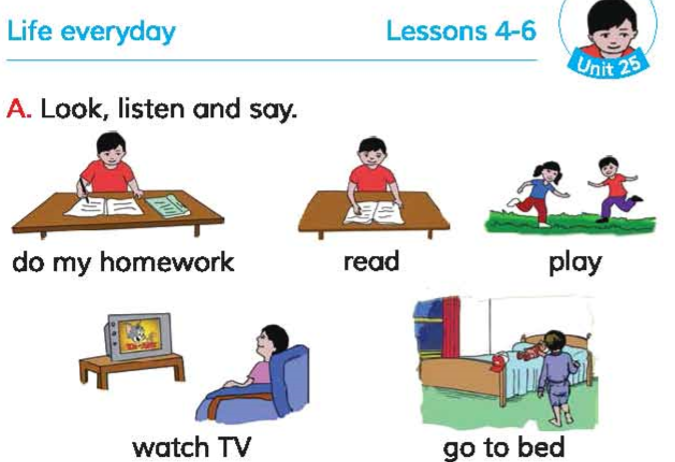 পড়া
Read
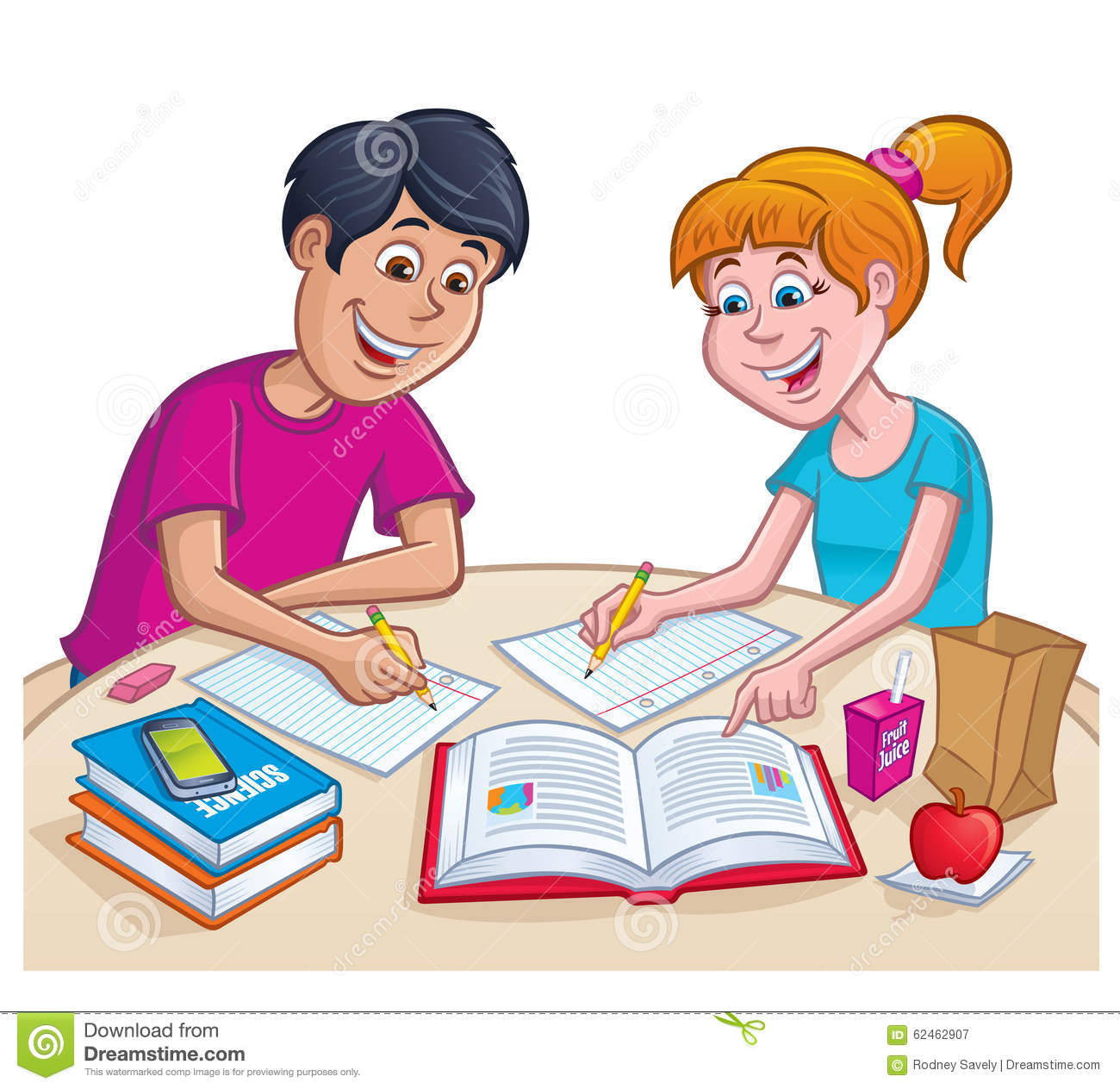 do my homework
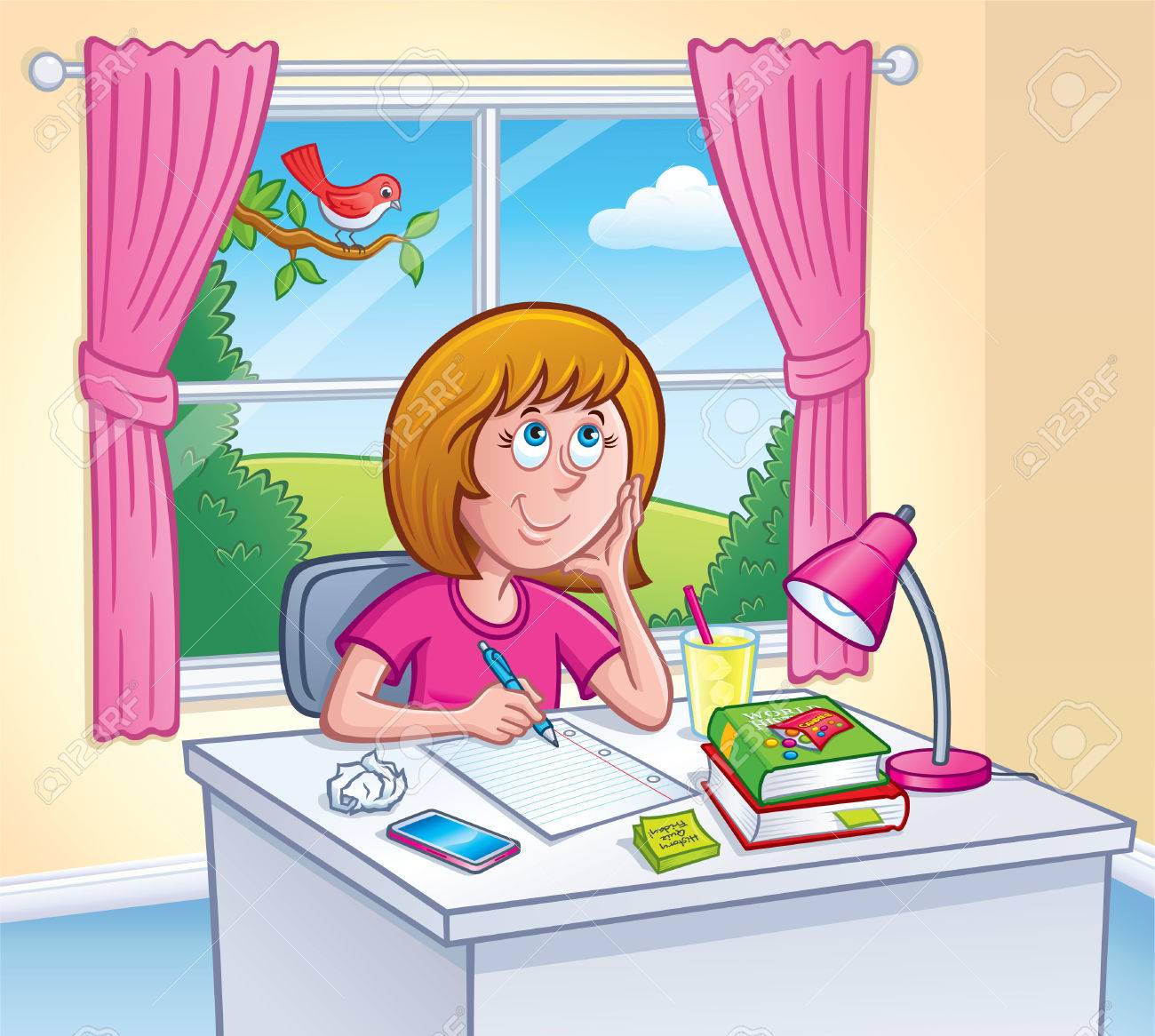 Read
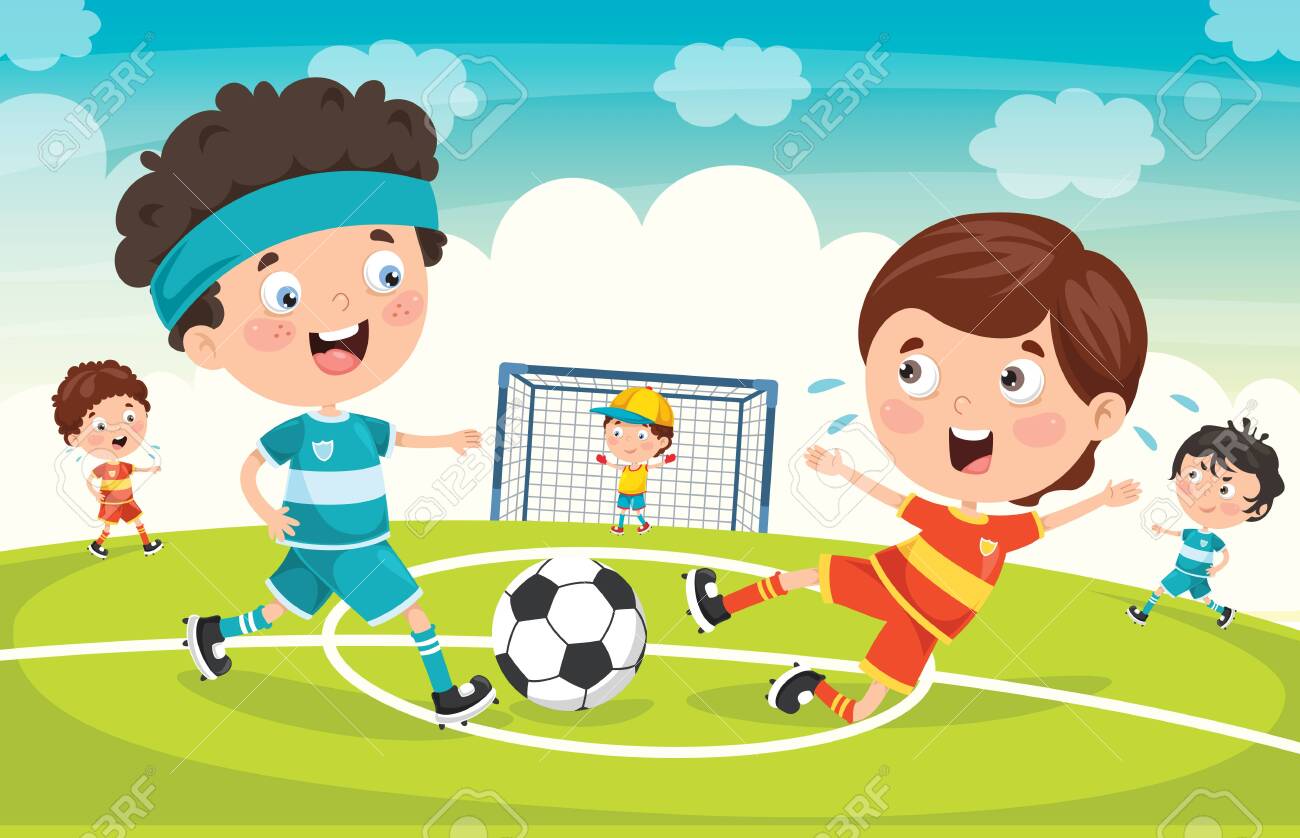 Play
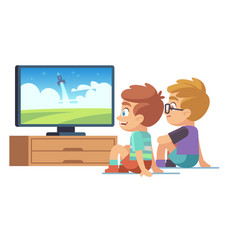 WatchTV
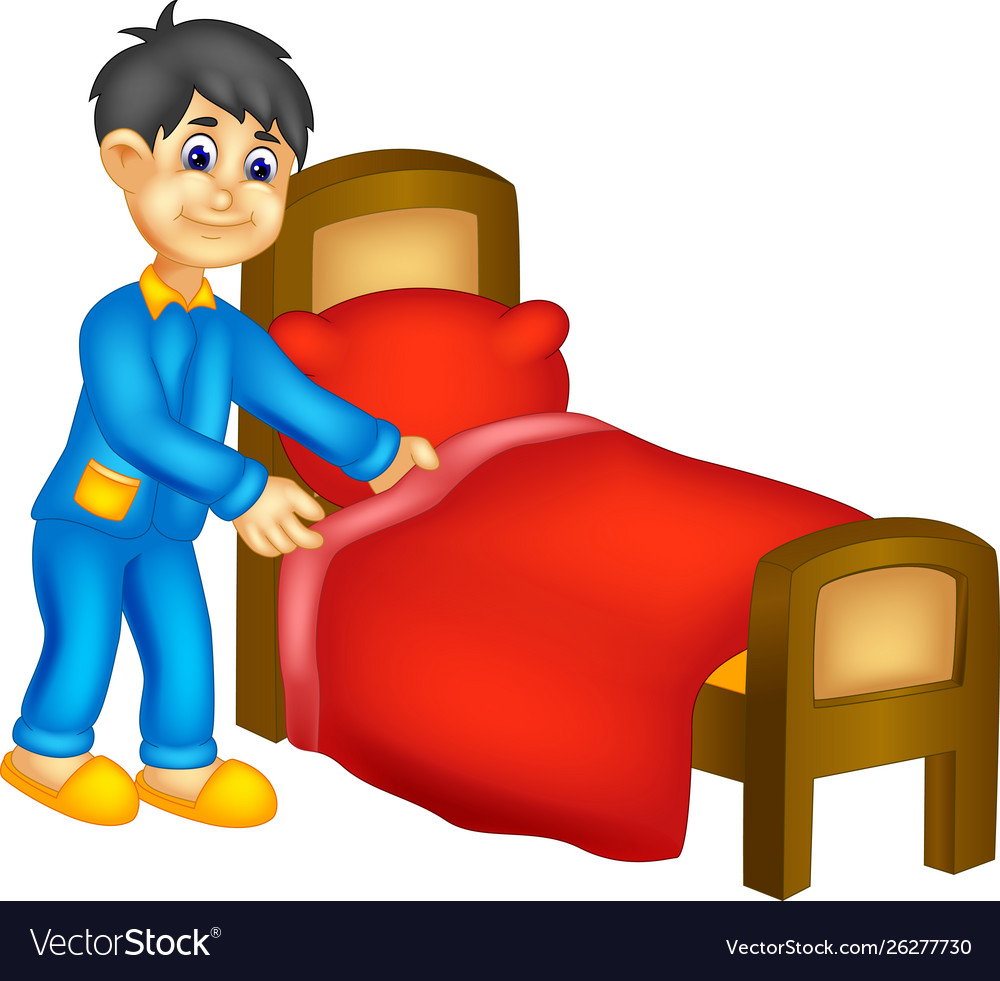 Go to bed
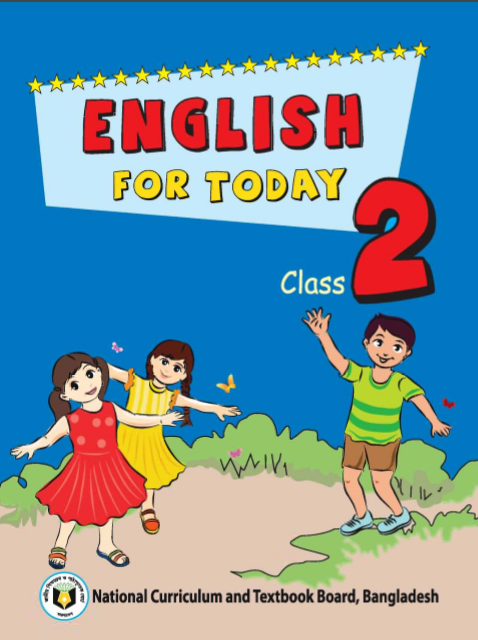 Page -51
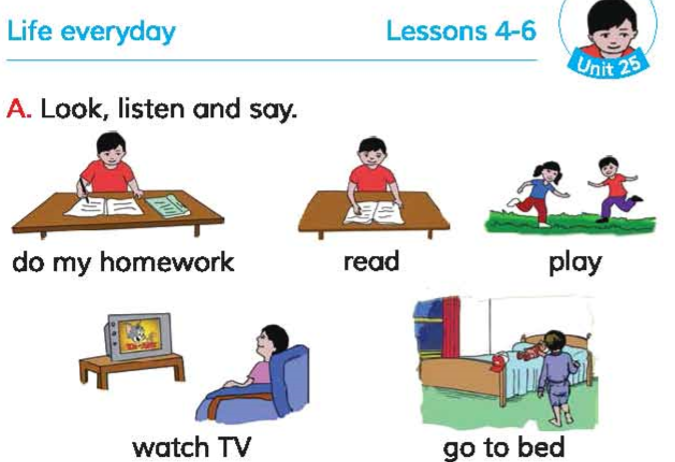 B.Read.
In the afternoon,I do myhomework.
I play with my friends.Then, I read and watch TV.After diner,Ibrush my teeth and go to bed.
Matching:
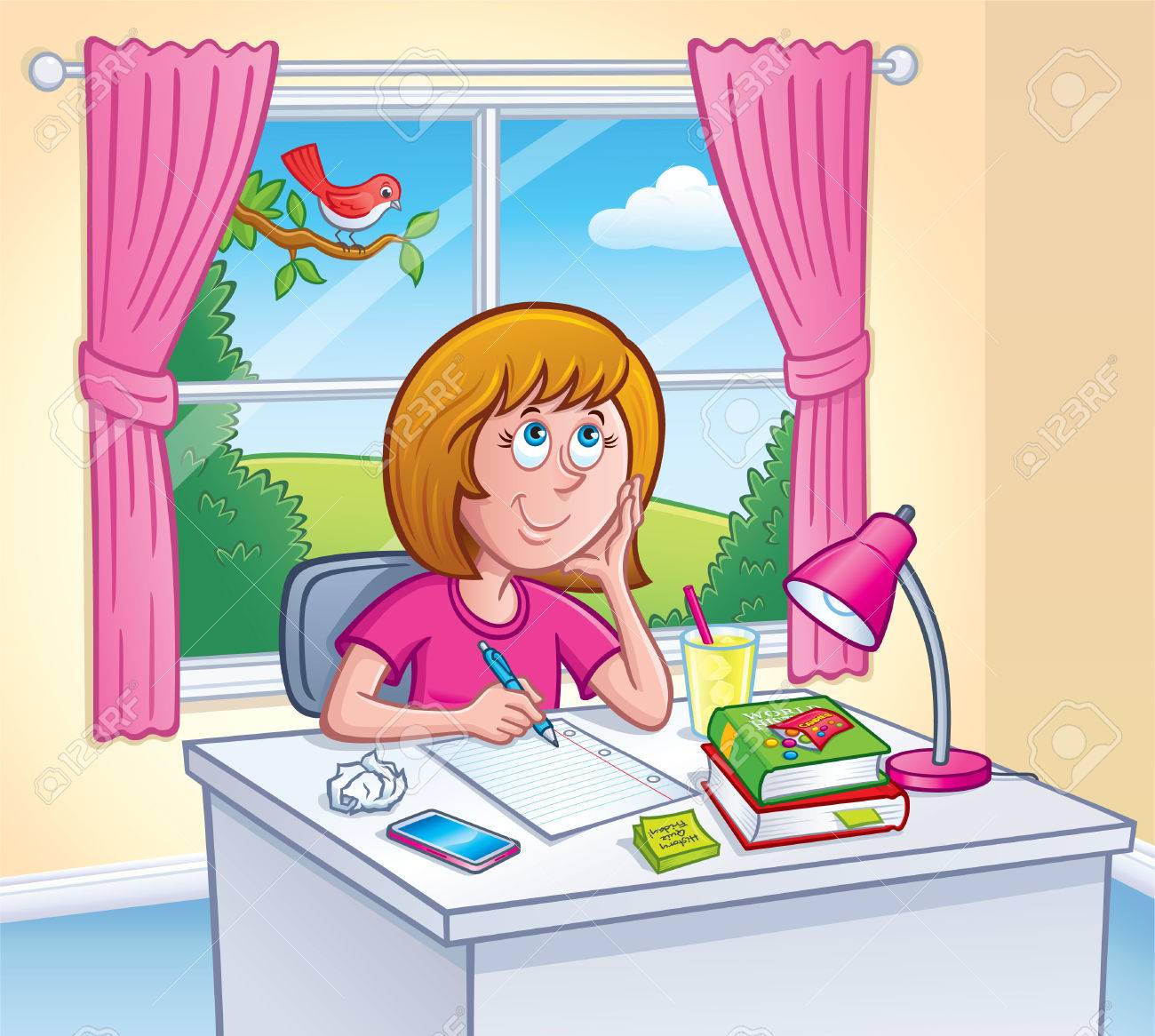 Bed
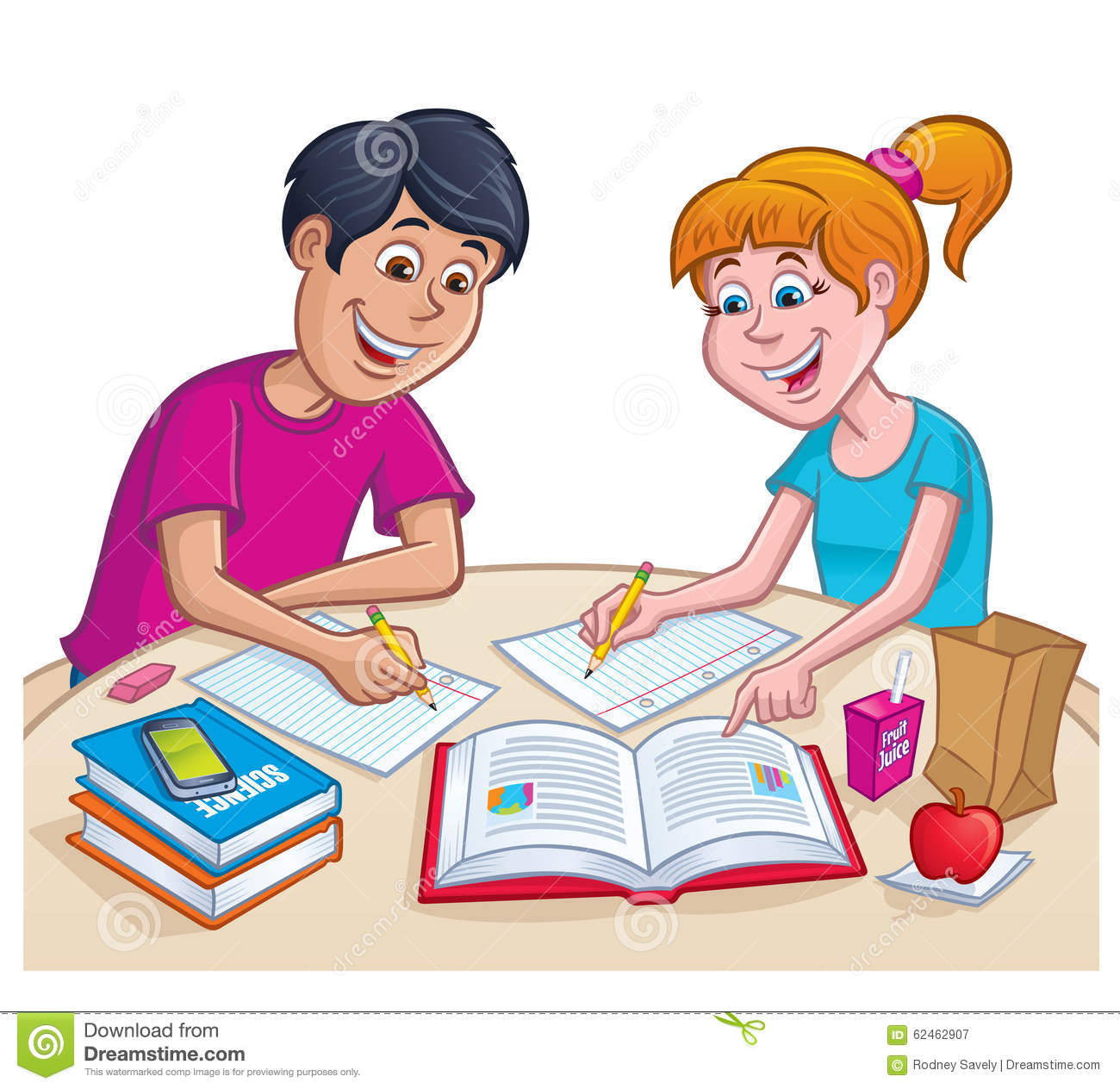 Play
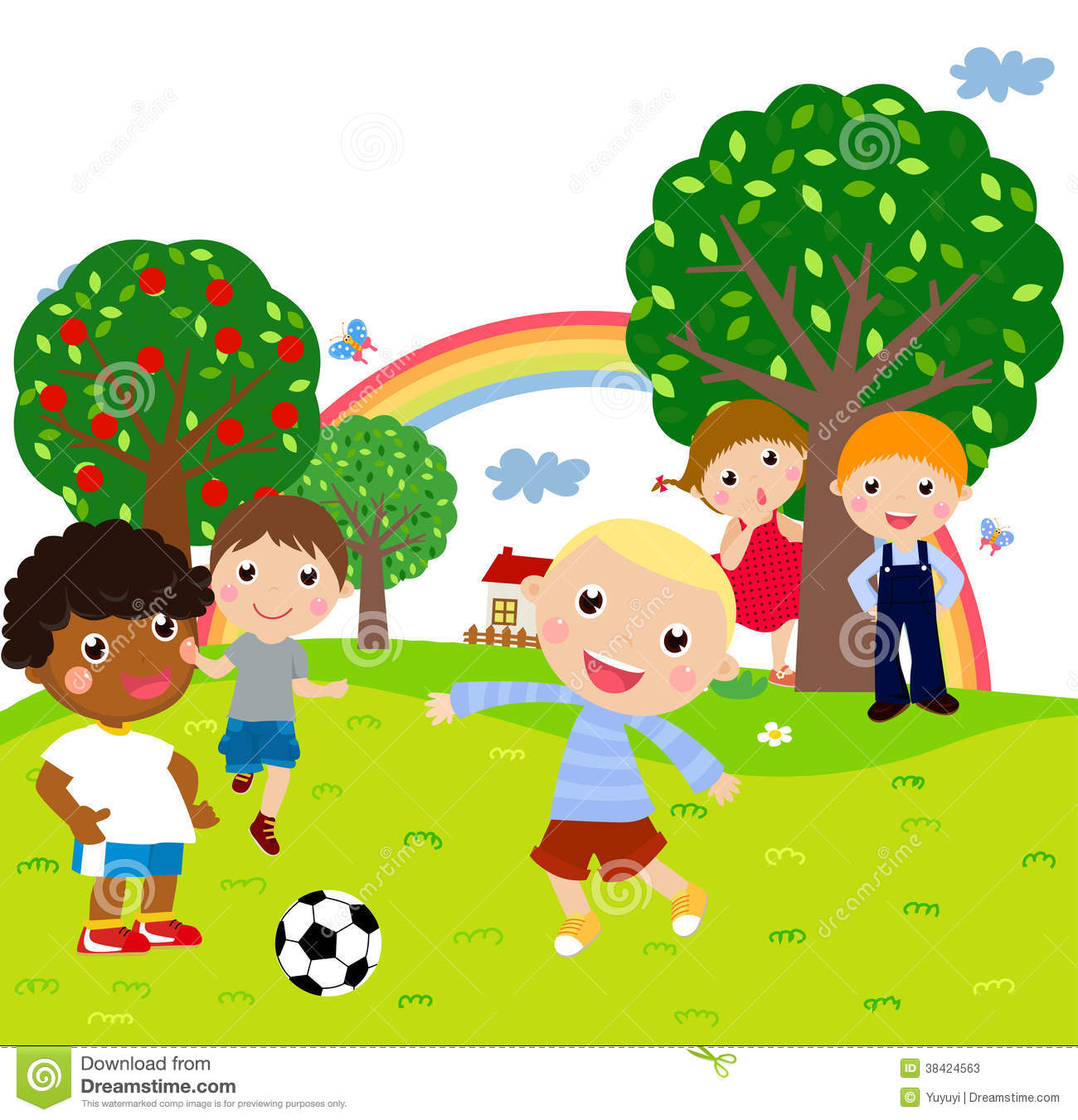 Read
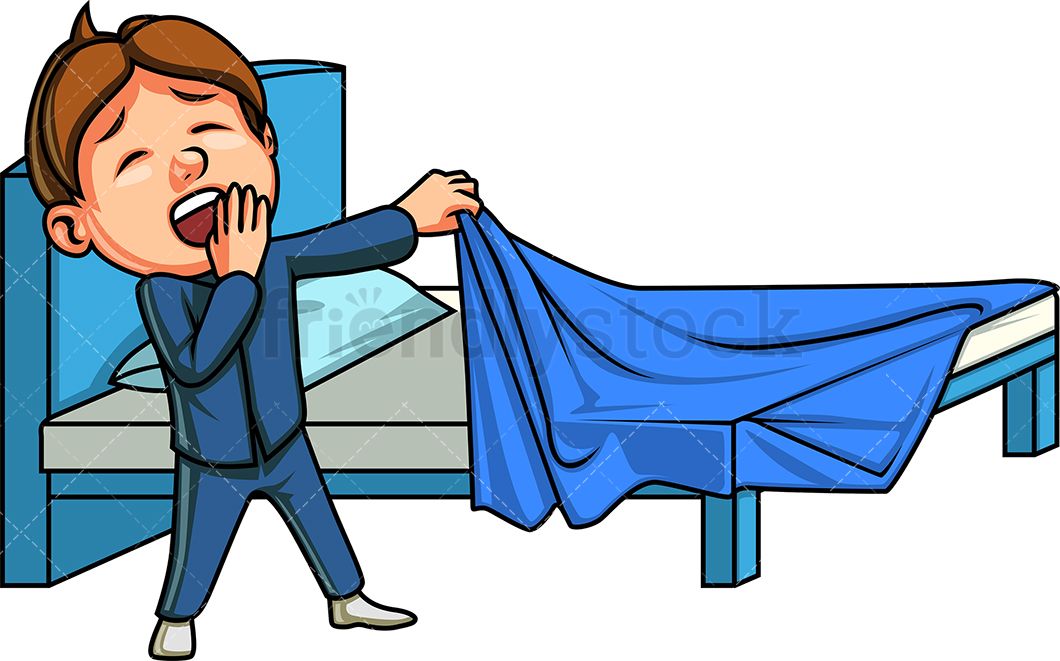 Homework
Let’s us  learn a word
Rose
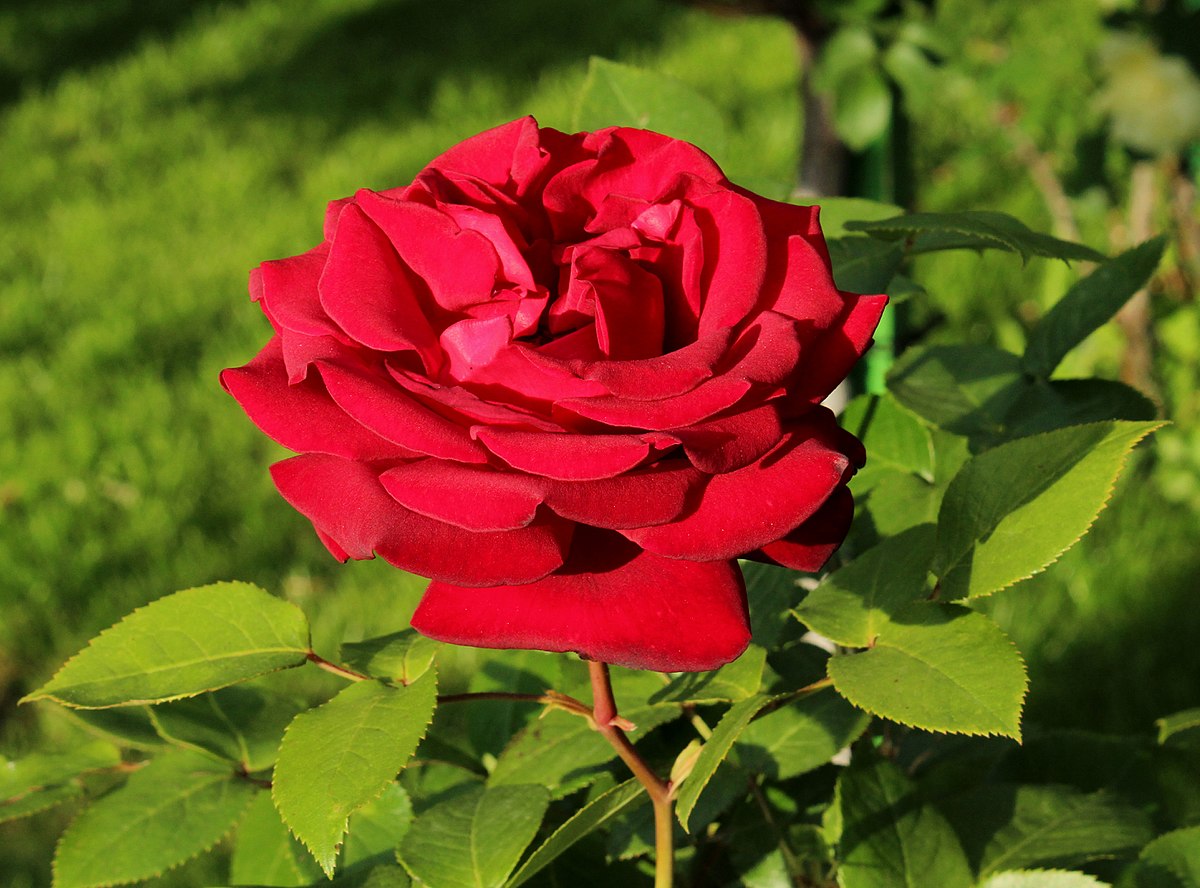 গোলাপ
Home work
What do you do in the afternoon.write down your note book and discuss with your parents about life everyday.
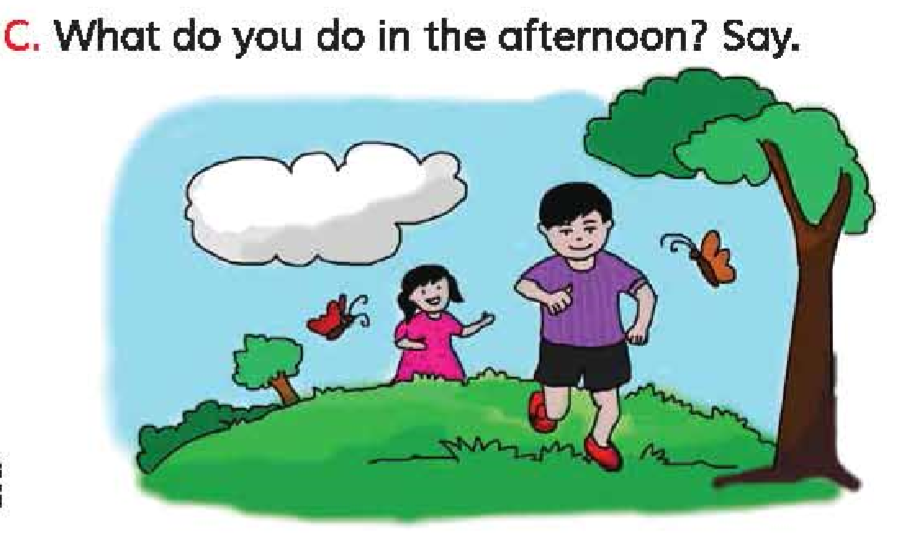 Thank you everybody. 
See you again.
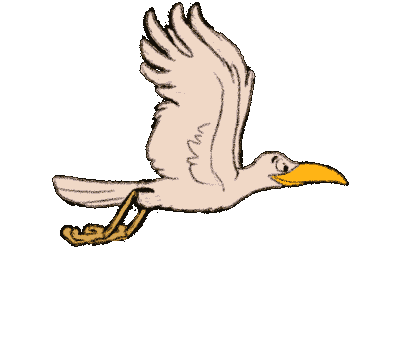 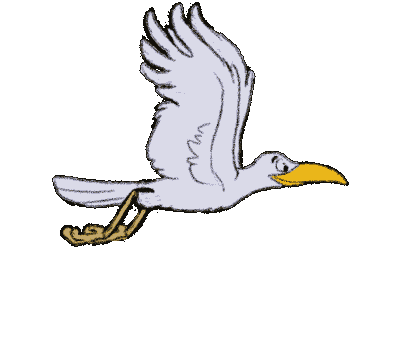 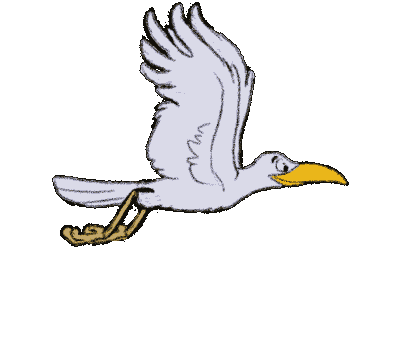 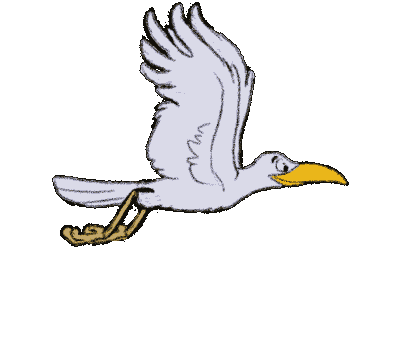 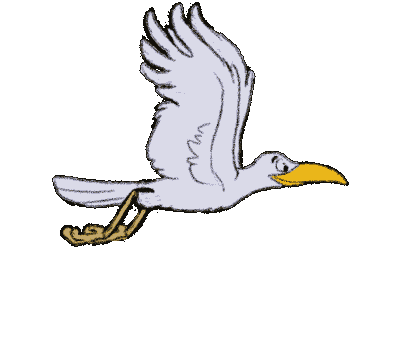 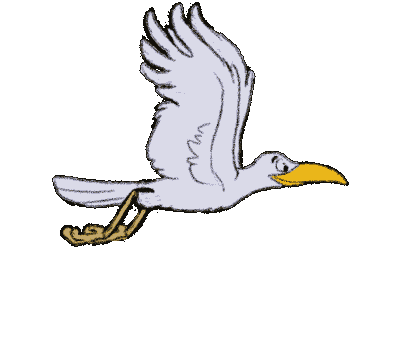 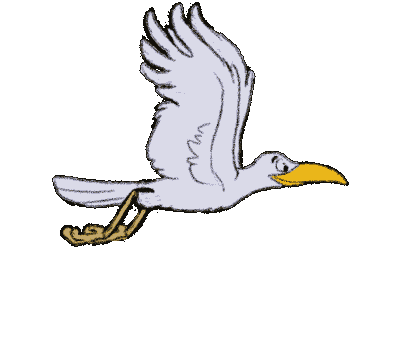 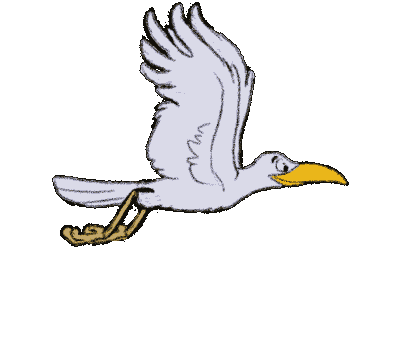 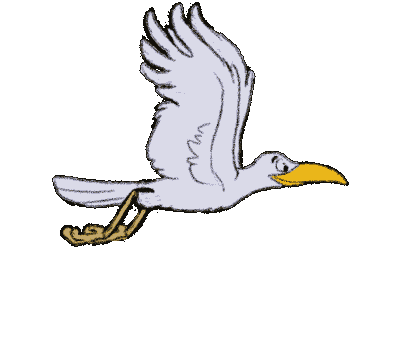 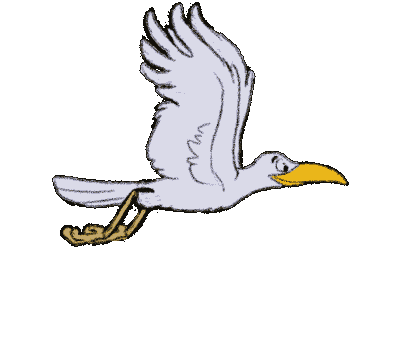 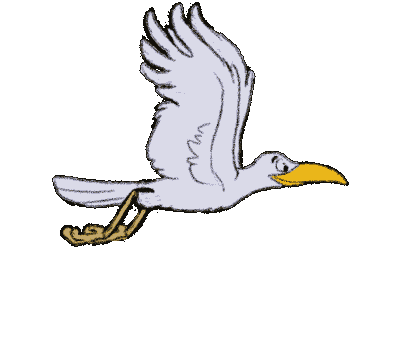 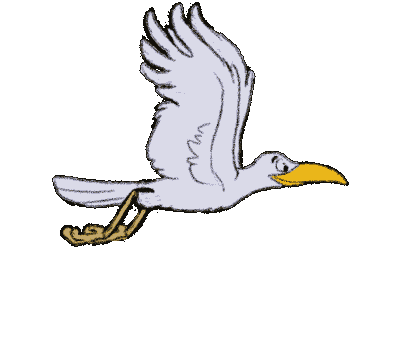 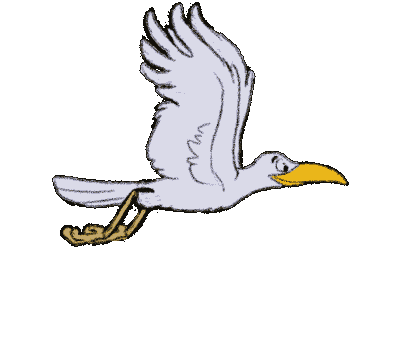 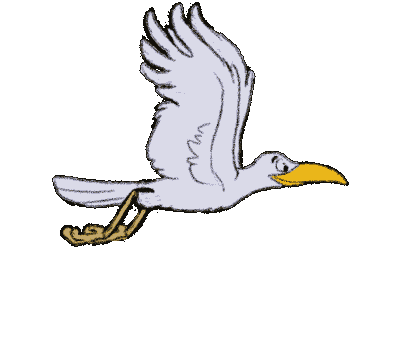 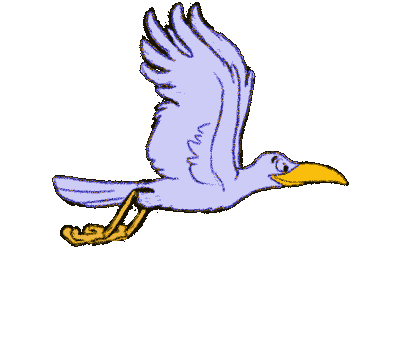 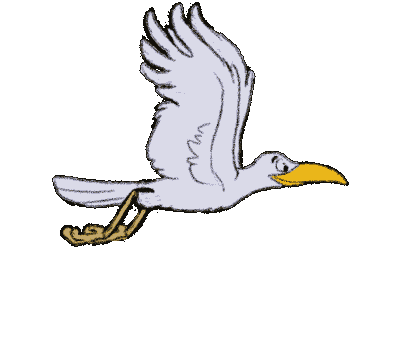 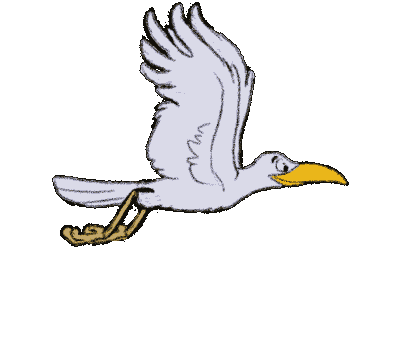 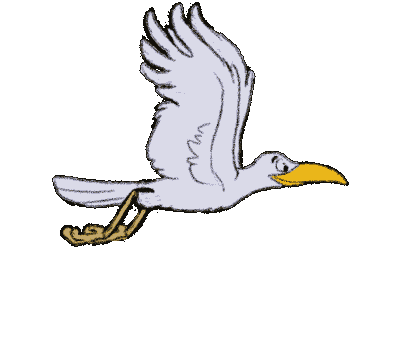 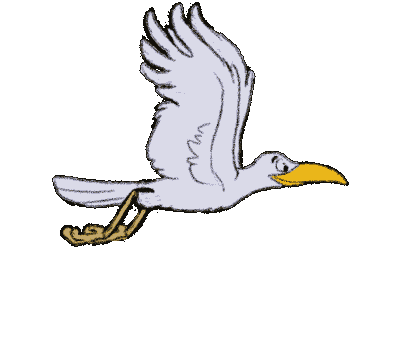 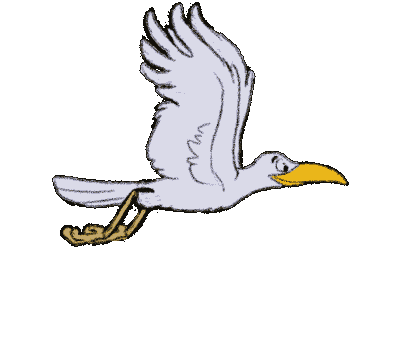 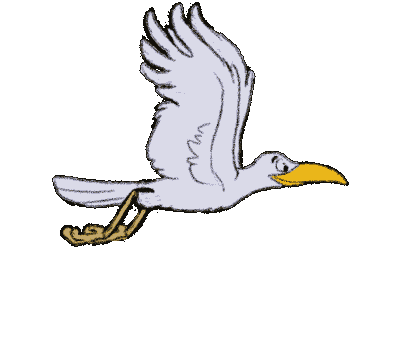 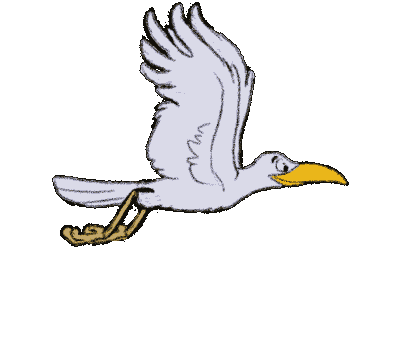 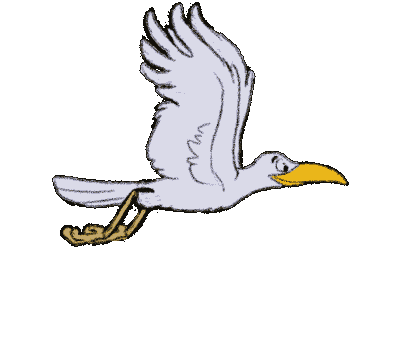 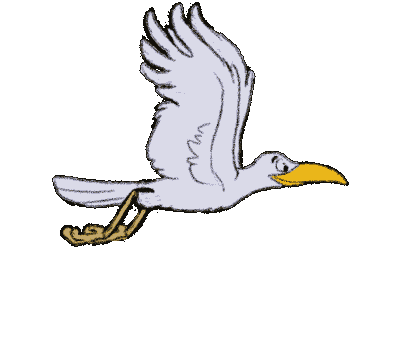 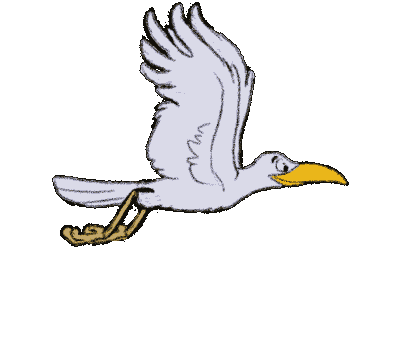 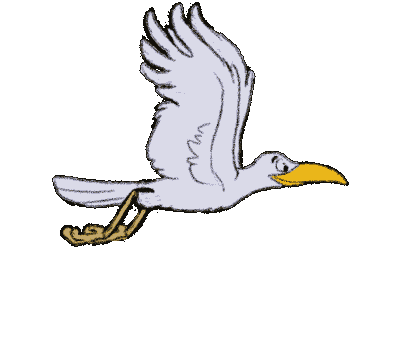 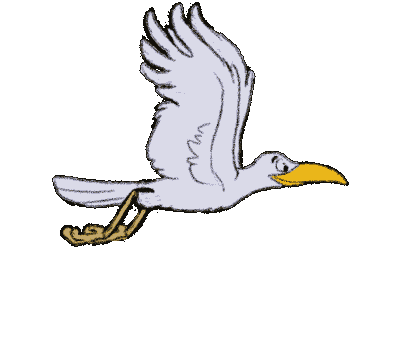 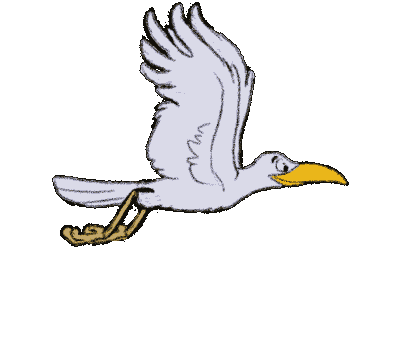 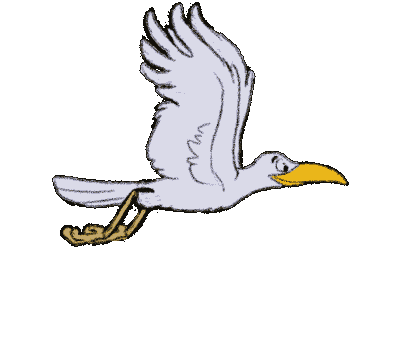 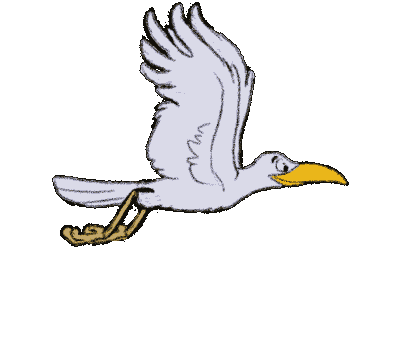 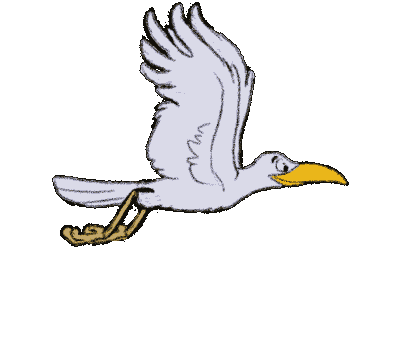 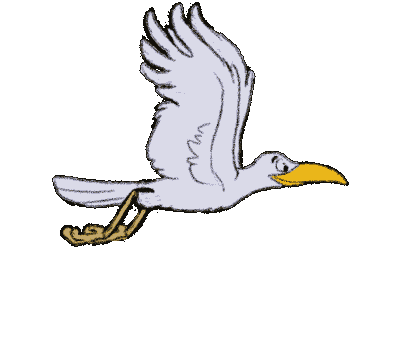